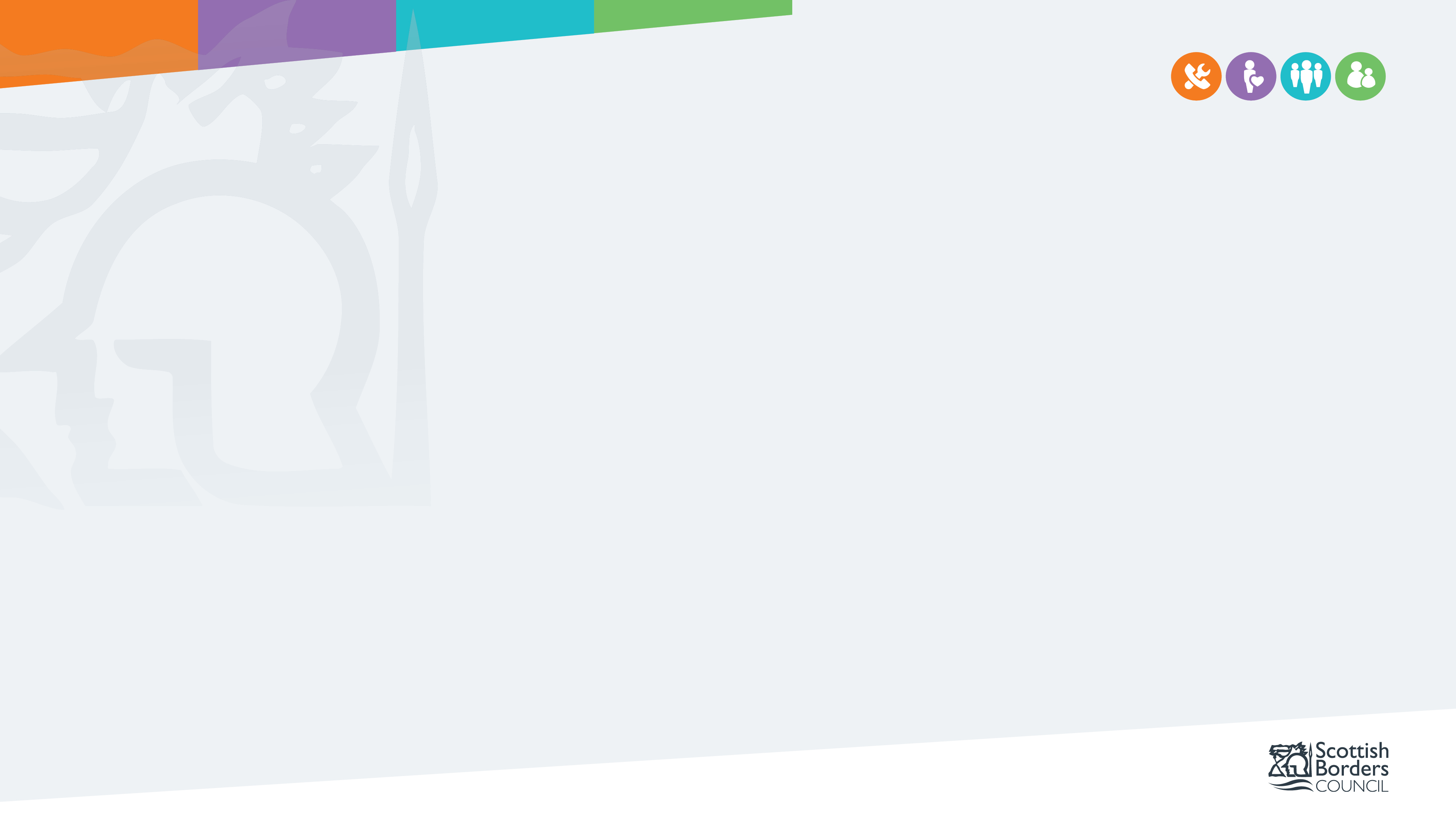 2021-2023 Yearly Comparisons
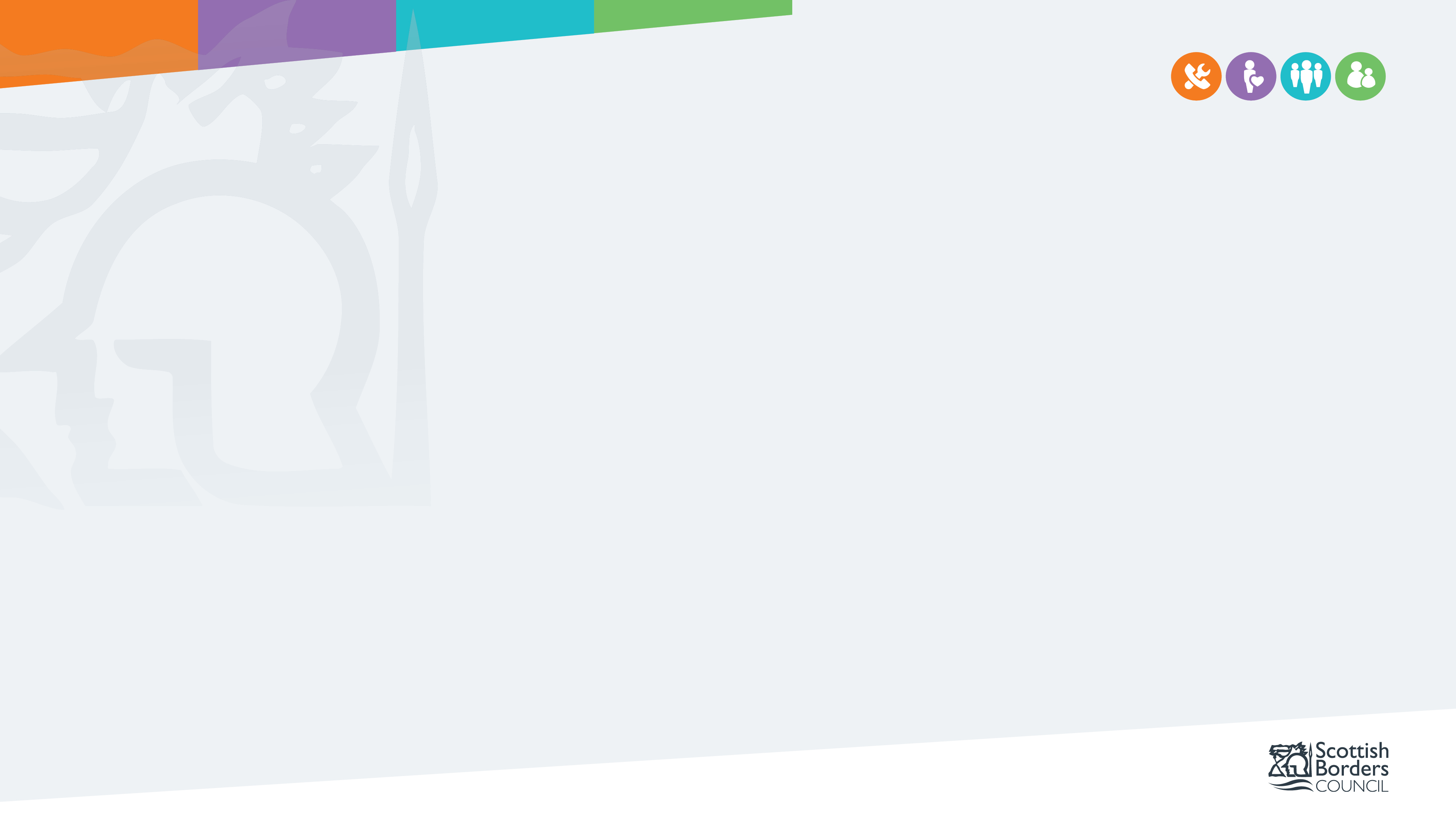 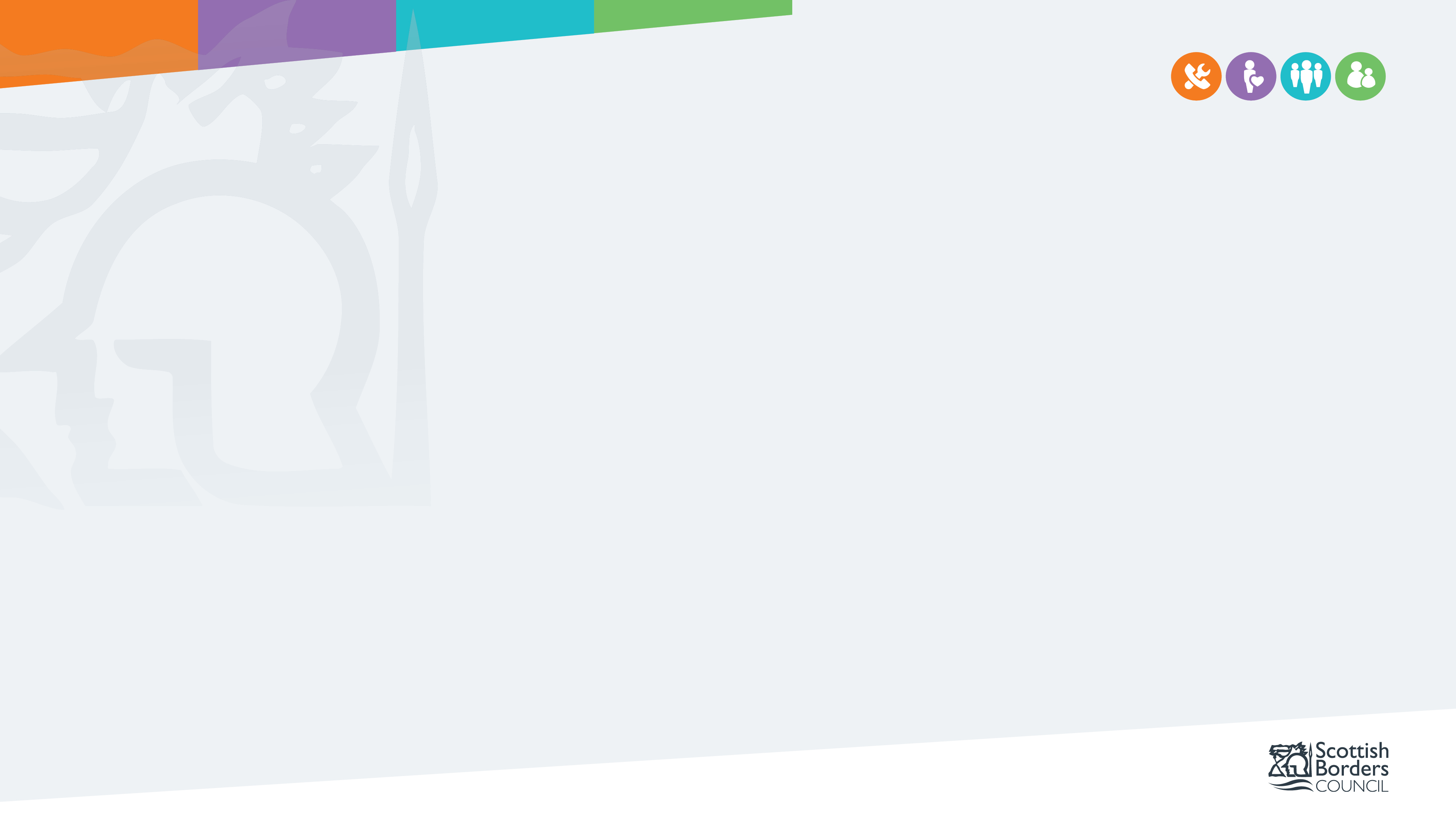 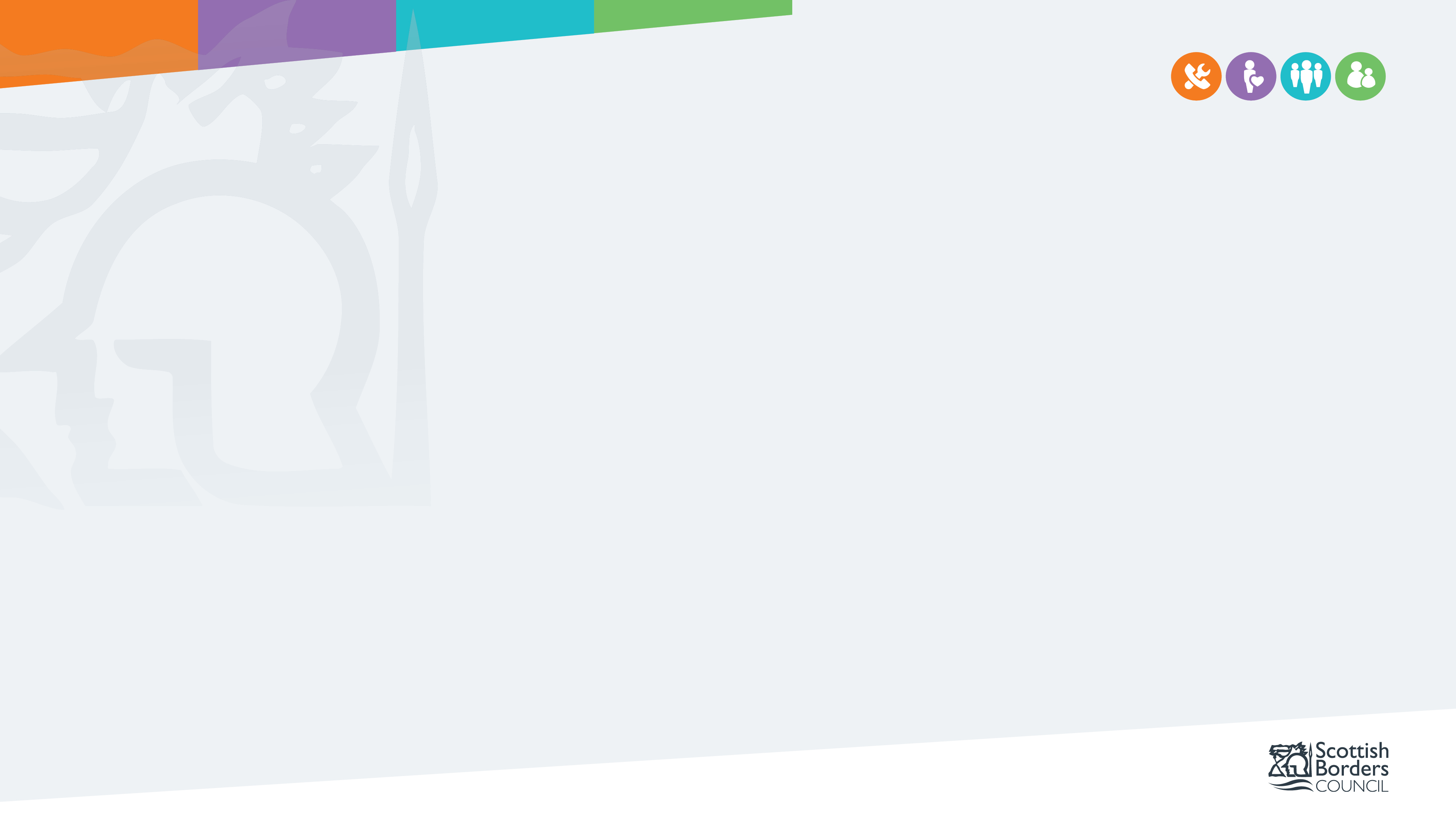 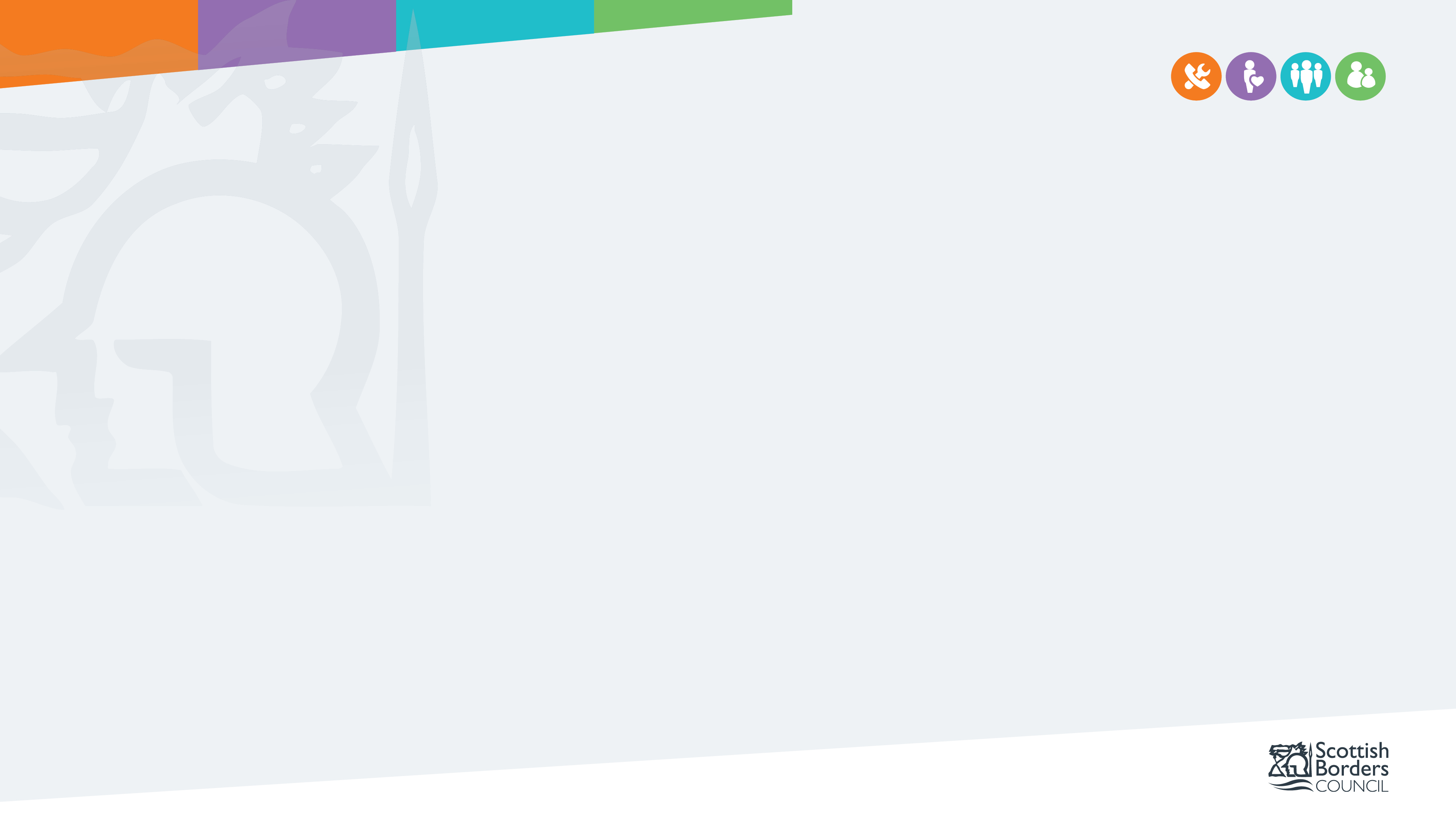 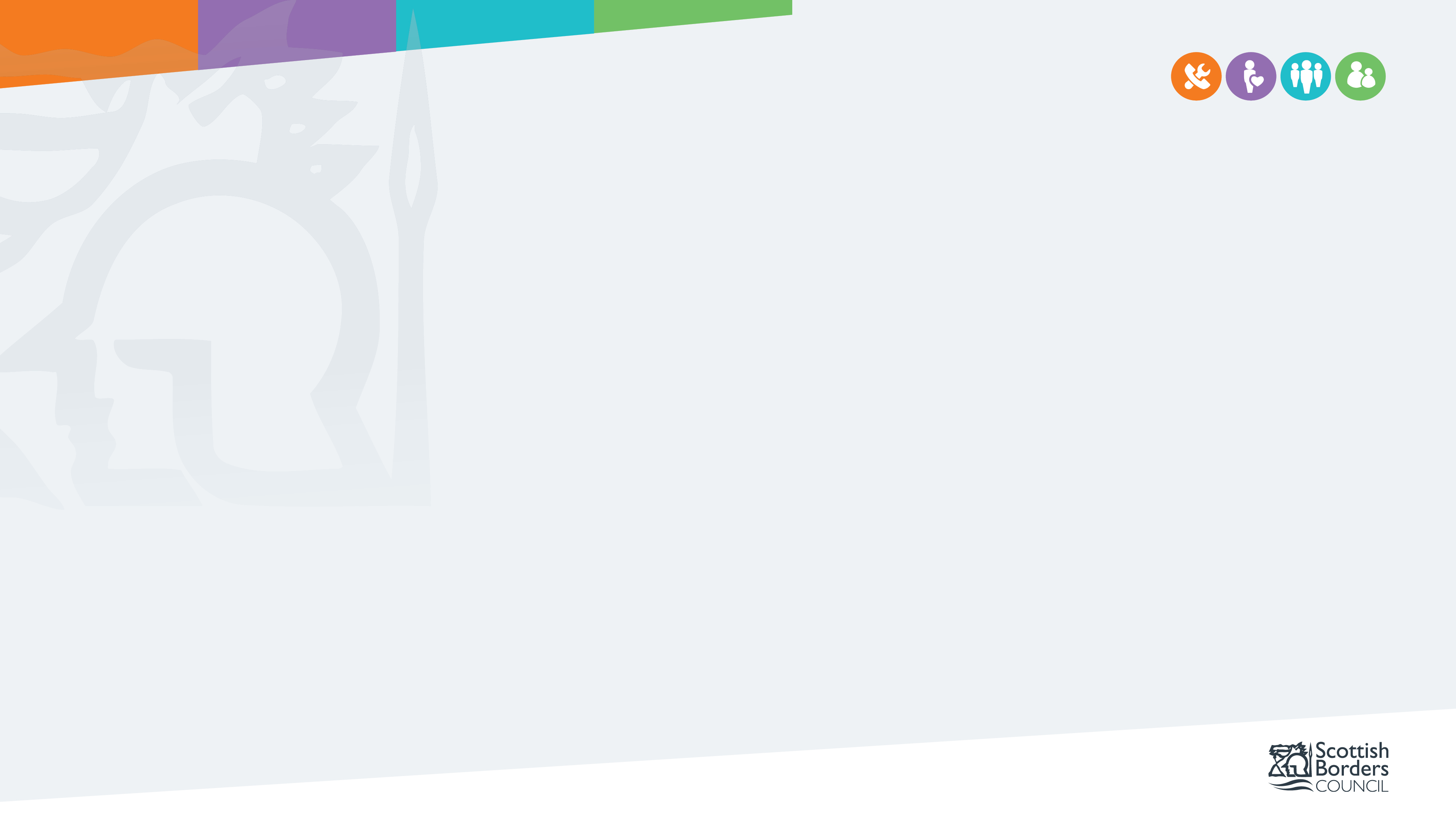 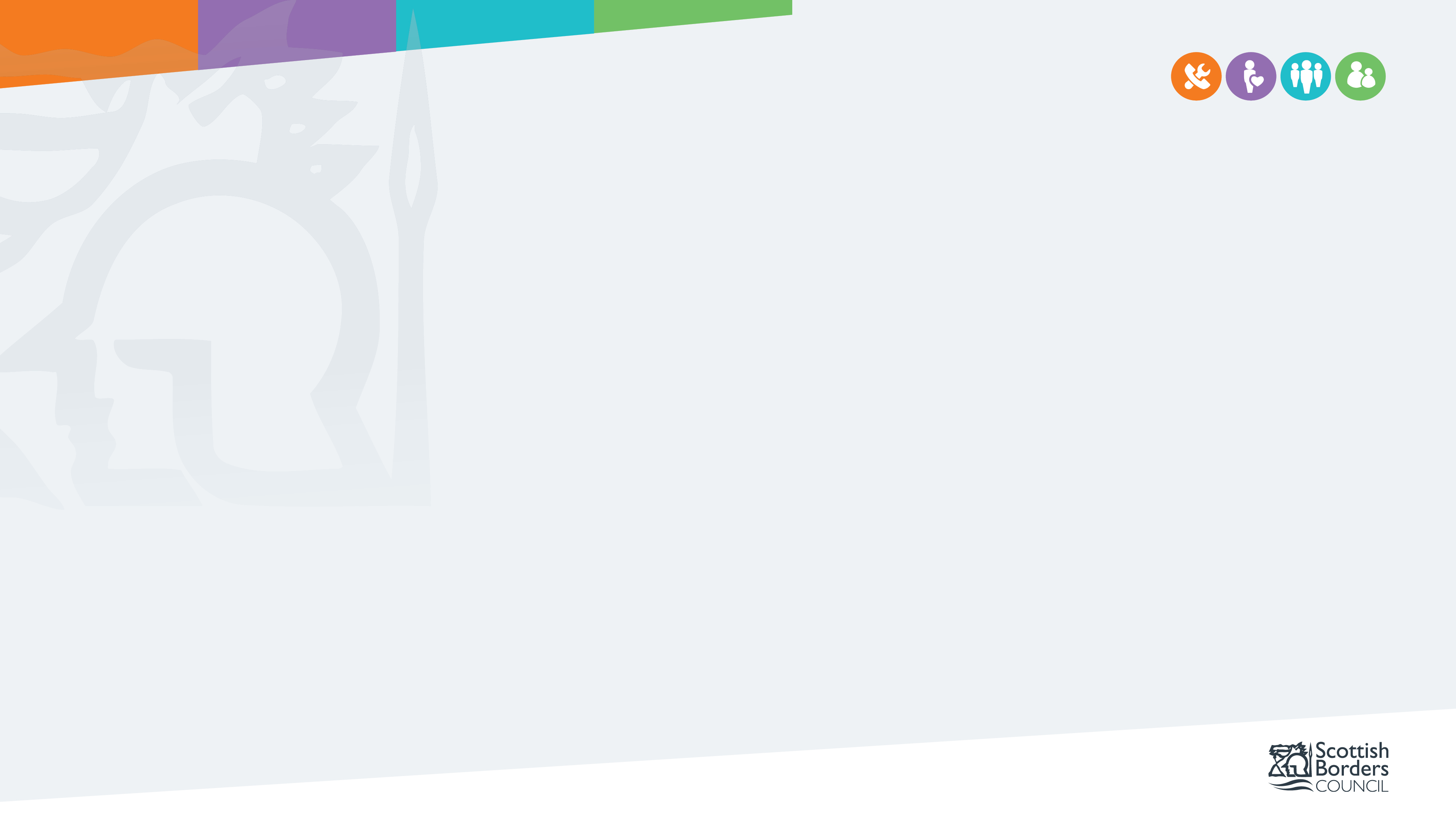 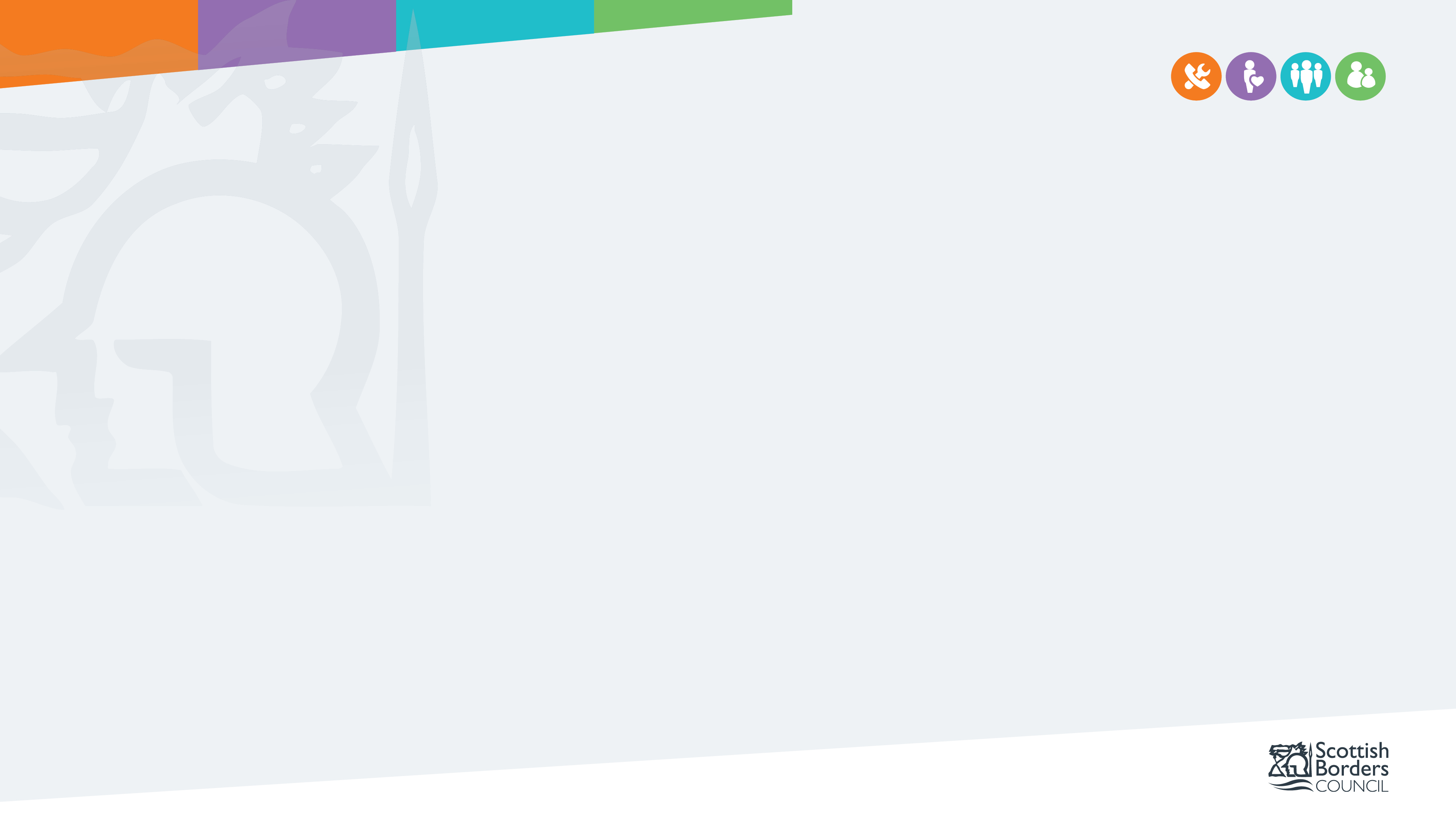 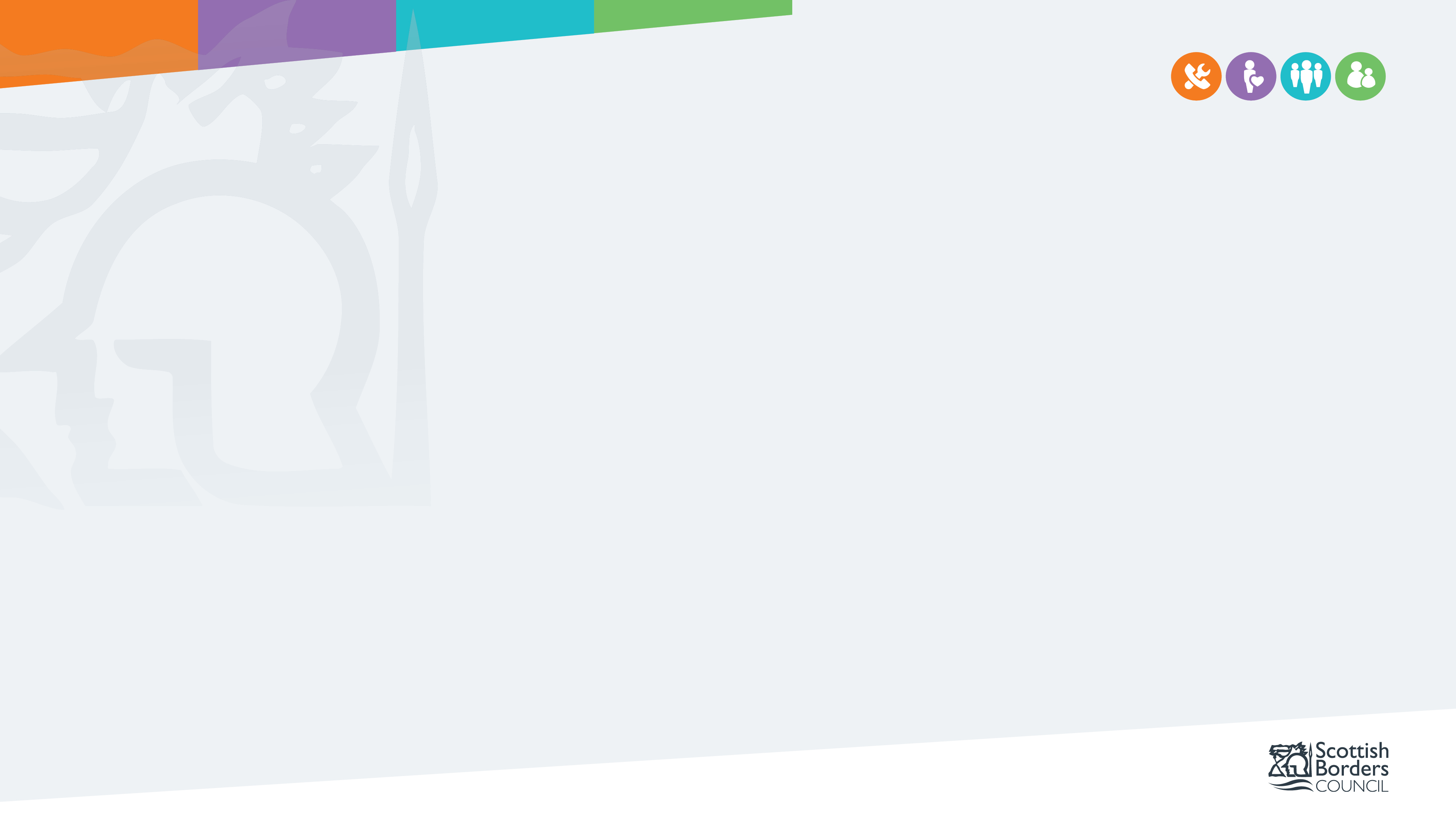 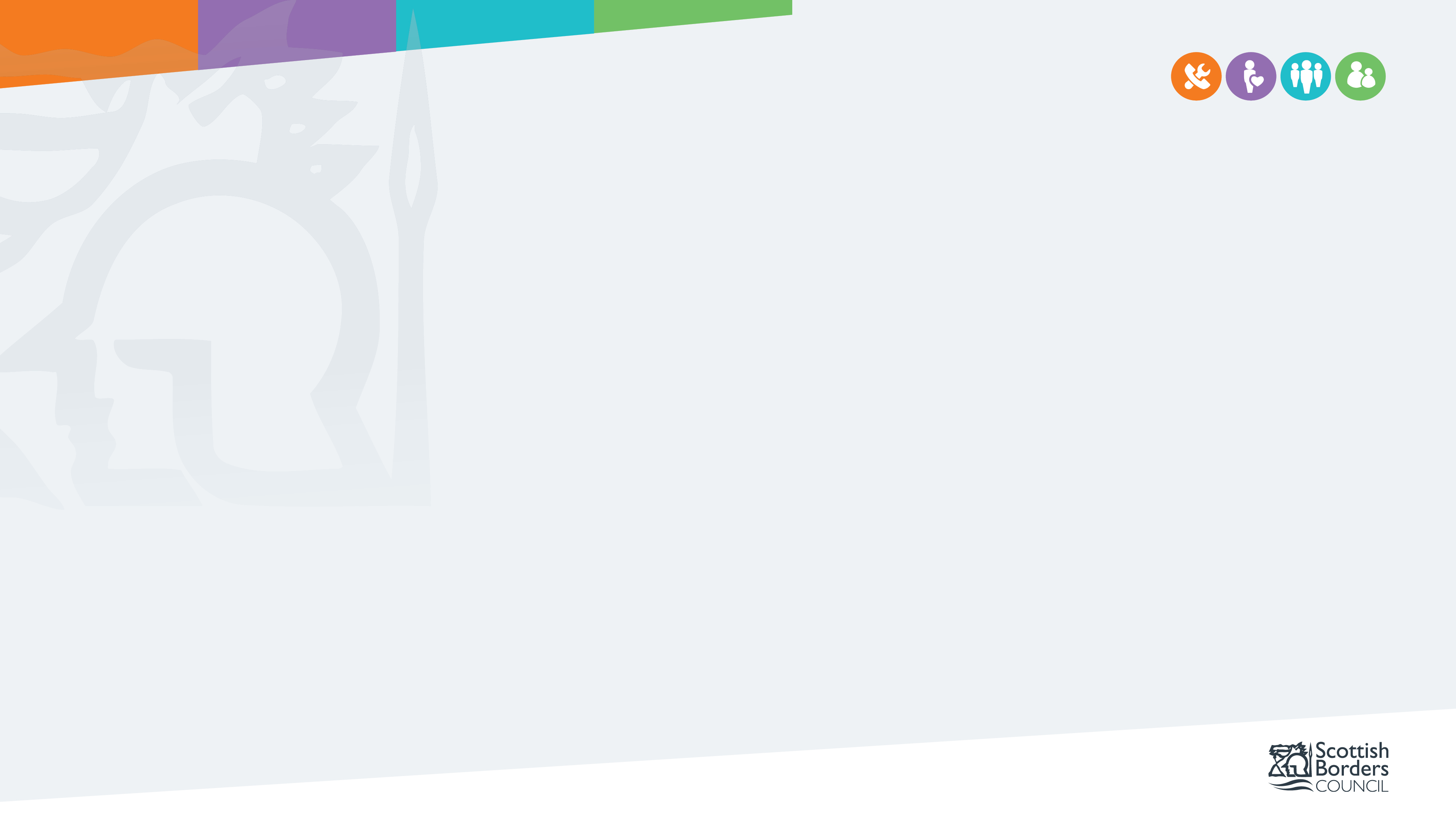